All about spiders
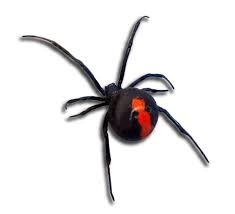 By katarina
Spiders are cool cretors
Spiders don’t have a sceloton
Some spiders have less than 8 eyes
Spiders have many hairs on there legs
All spiders have 8 legs
All spiders cant chew
Spiders have many predodors
Some spiders can spin webs
The  end
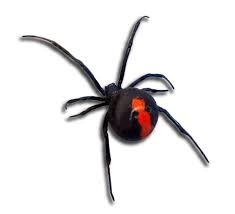